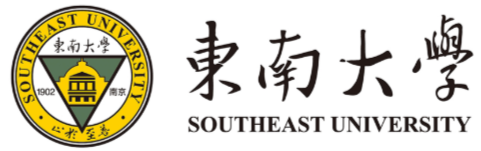 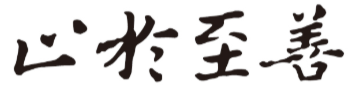 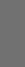 Impact of symmetry energy on sound speed and spinodal decomposition in dense neutron-rich matter
Nai-Bo Zhang
Southeast University
Collaborator：Bao-An Li
NuSym23· GSI Darmstadt · 09.18-09.22
Outline
Introduction
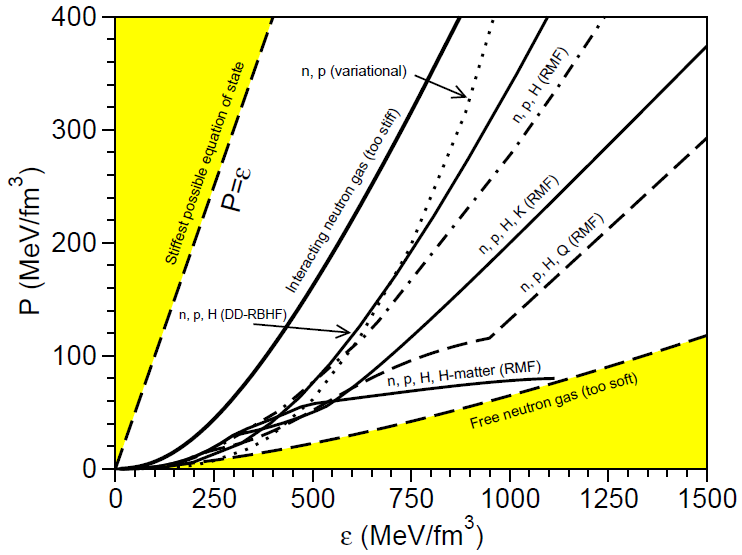 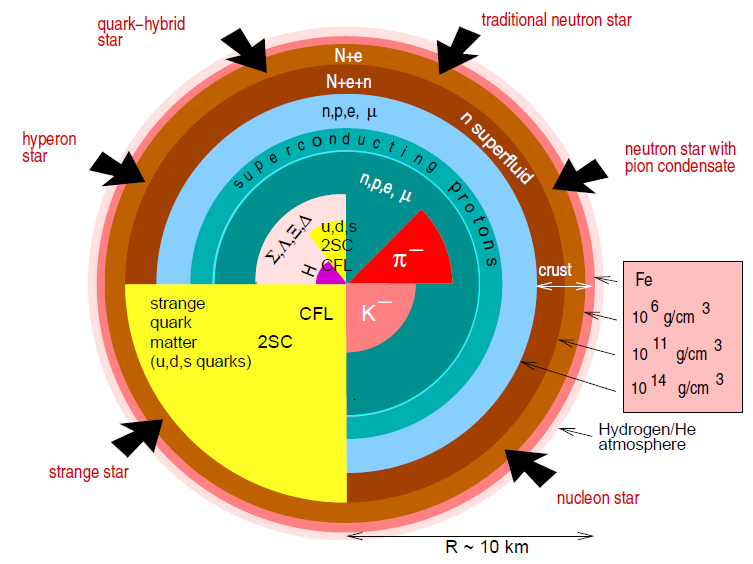 TOV
Weber et al. PPNP 54, 193 (2005)
Introduction
Theoretical models
Equation of state
(energy density as functions of pressure)
Structure equations
Neutron star observations
Introduction
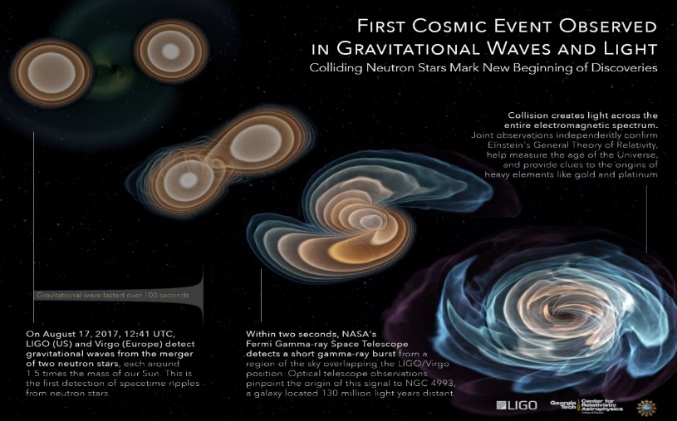 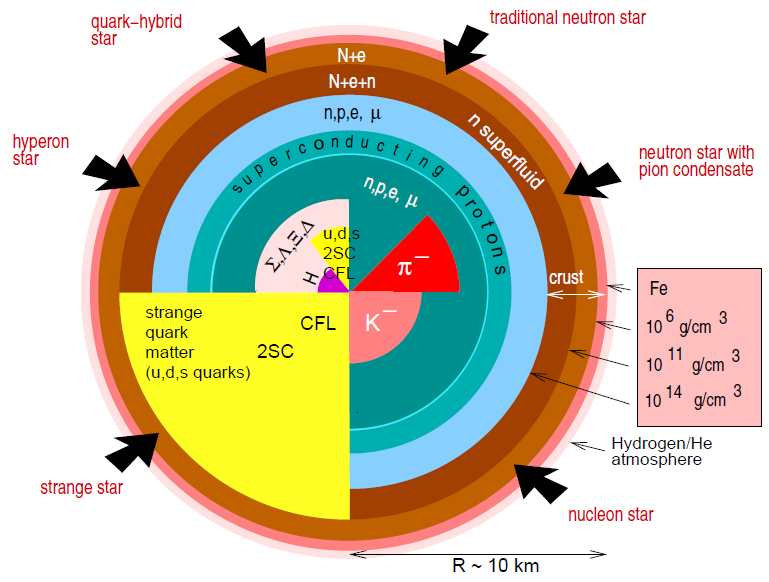 Binary neutron star merger
npem

Hyperon

Phase transition

Quark
Tidal deformability
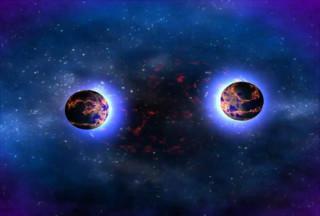 Binary neutron star system
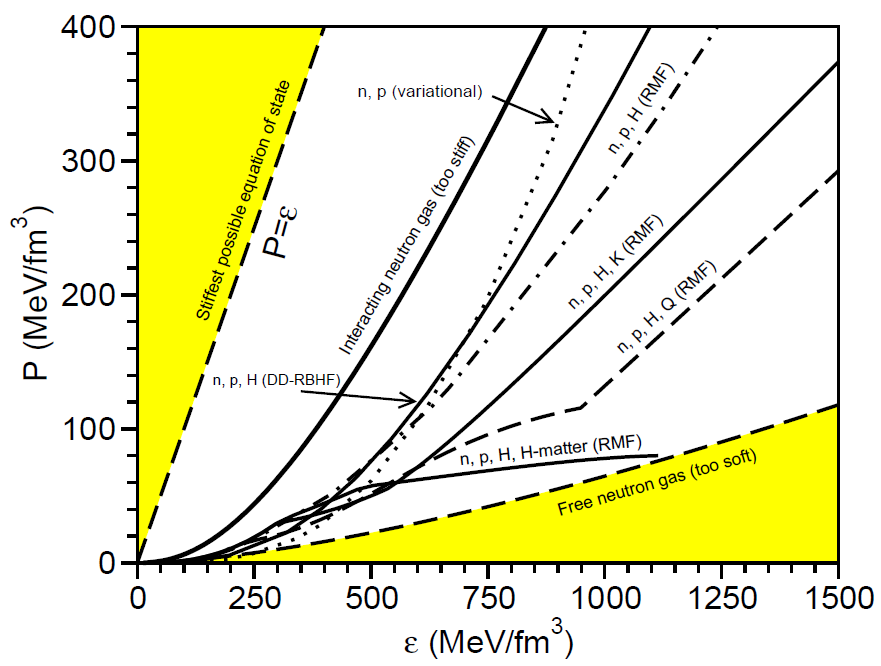 Mass
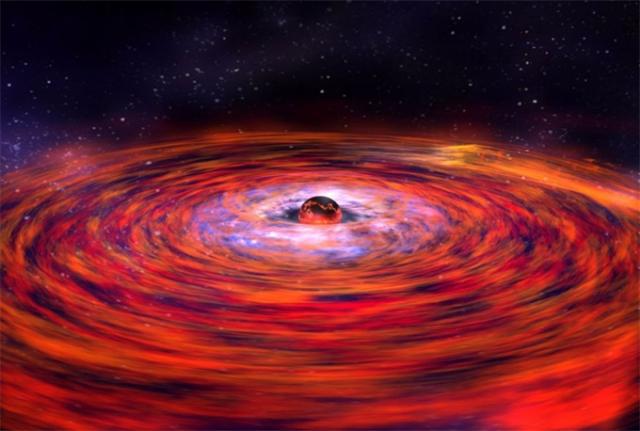 Observations of X-ray
Radius
Symmetry energy
The most uncertain part of EOS is from symmetry energy
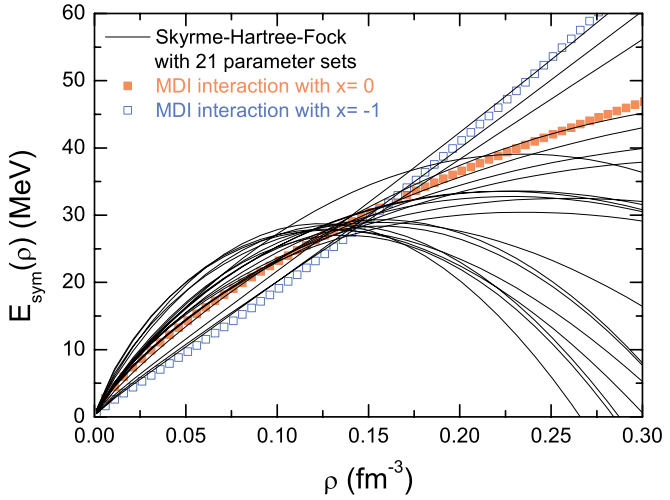 EOS of PNM
EOS of SNM
Isospin asymmetry:
To constrain the high density symmetry energy is an important/urgent problem to be solved;
Li, B. A., et al. Physics Reports, 464, 113 (2008)
Symmetry energy
How does the symmetry energy affect neutron star properties?
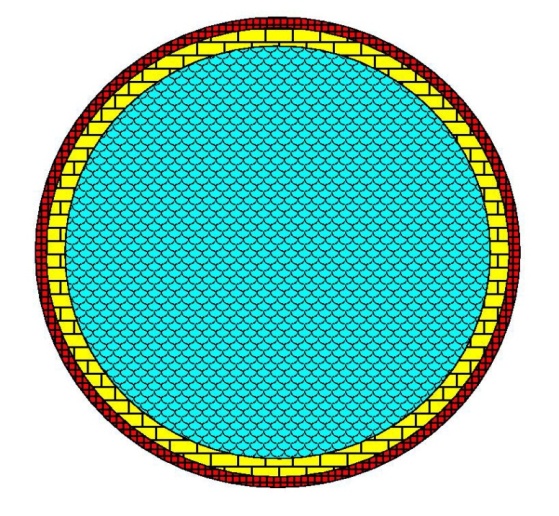 A parameterized EOS
The total energy density e(ρ, δ) of charge-neutral npeμ matter at β equilibrium can be written as






The baryonic energy density can be written as
lepton
baryon
A parameterized EOS
E(ρ, δ) can be approximated as
Energy per nucleon in SNM
Symmetry energy
NBZ et al. APJ, 859, 90 (2018); NBZ & Li APJ, 879, 99 (2019); EPJA, 55, 39 (2019); JPG, 46, 014002 (2019); APJ, 893, 61 (2020); APJ in press (2021); Xie & Li APJ, 883, 174 (2019); APJ, 899, 4 (2020); Li et al. EPJA, 55, 117 (2019); Universe, 7, 182 (2021)......
Converge problem
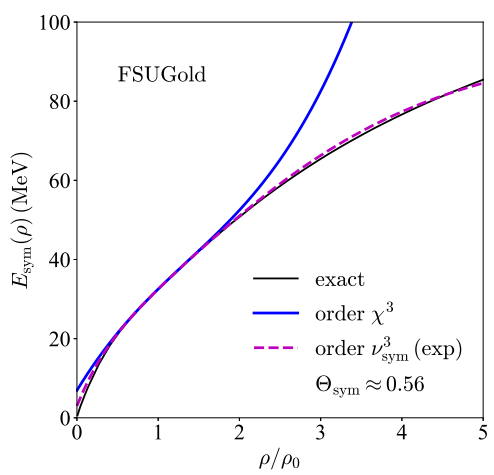 When r is larger than about 2r0, the converge problem appears for Taylor expansion  

They can be seen as free parameters need to be determined by the observations of neutron stars
Cai & Li PRC 103, 054611 (2021)
A parameterized EOS
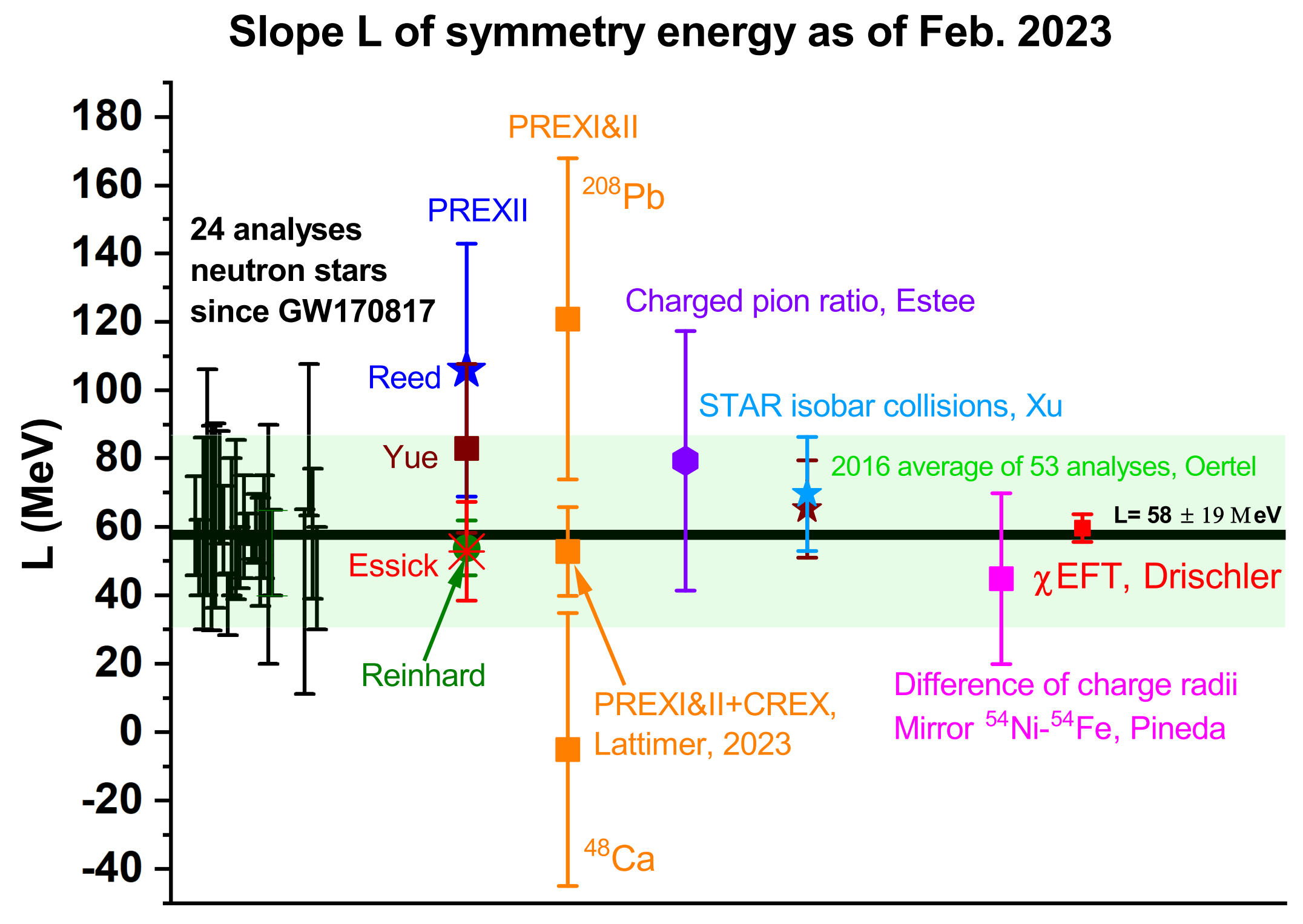 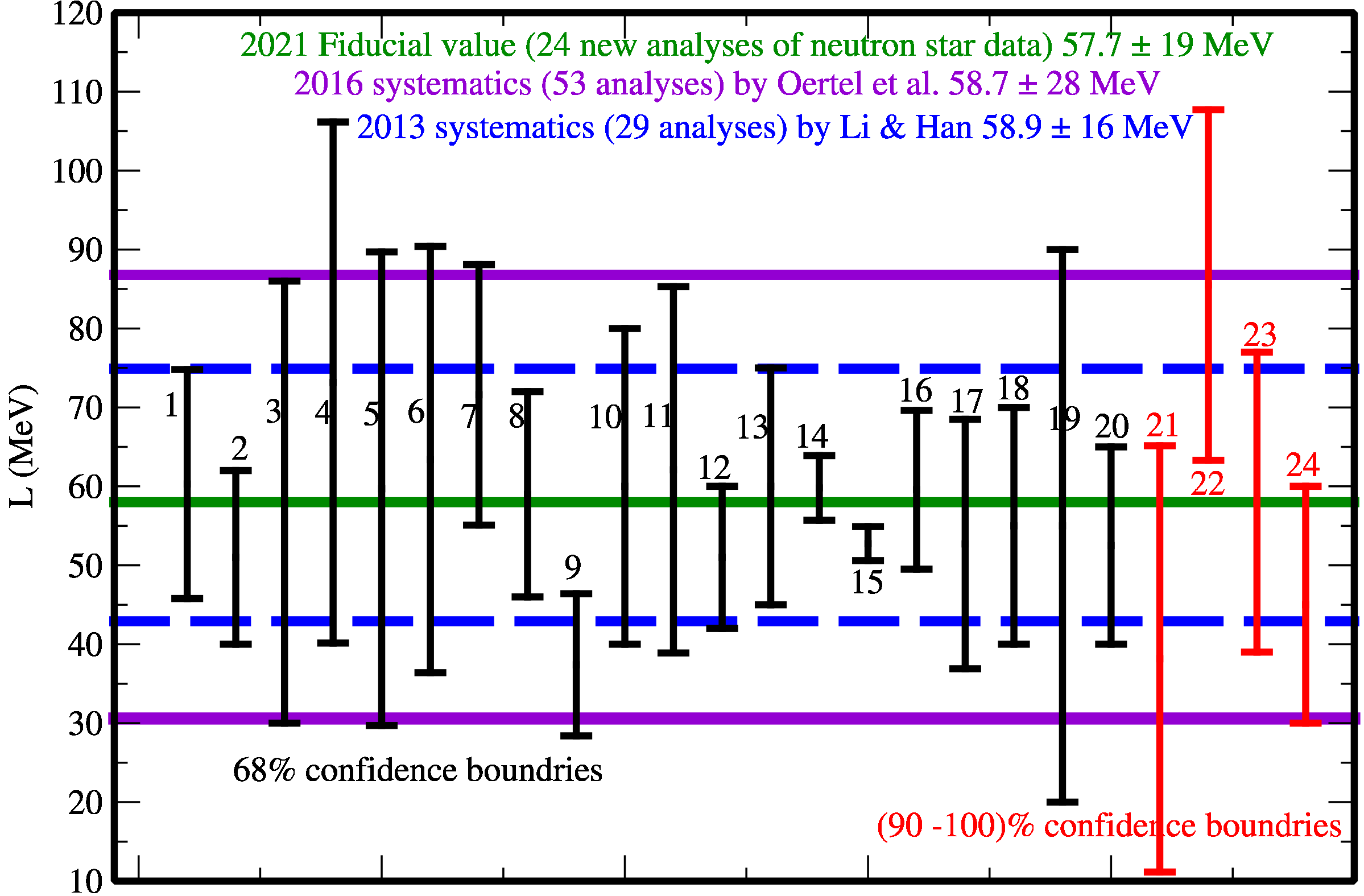 Li et al. Universe 7, 182 (2021); NBZ & Li EPJA 59, 86 (2023)
A parameterized EOS
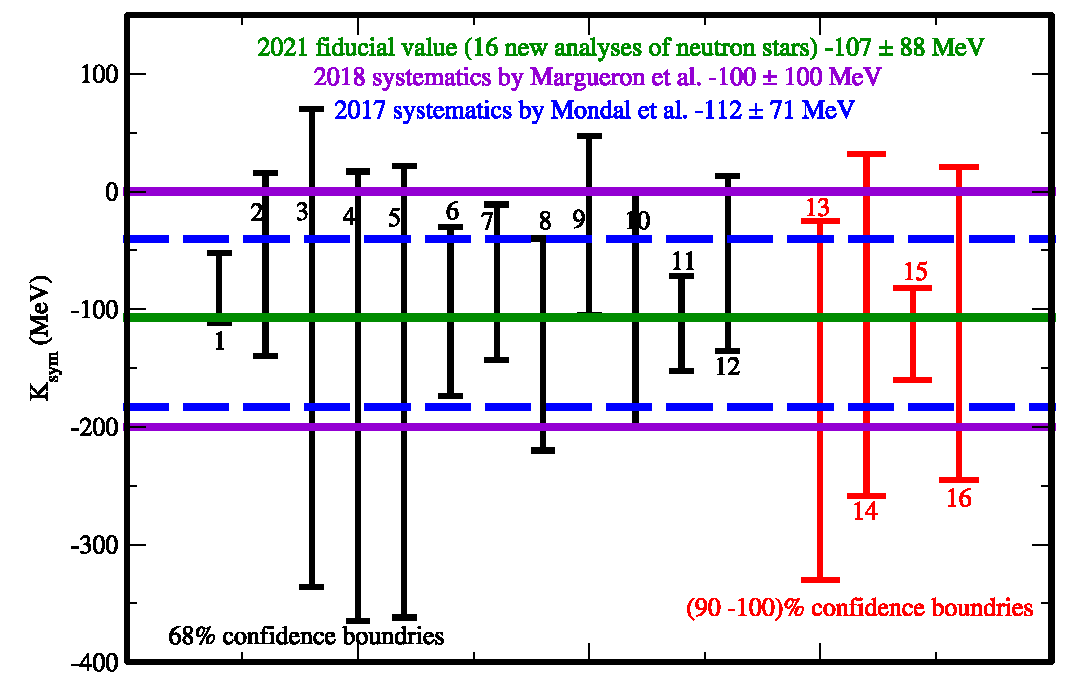 Li et al. Universe, 7, 182 (2021)
A parameterized EOS
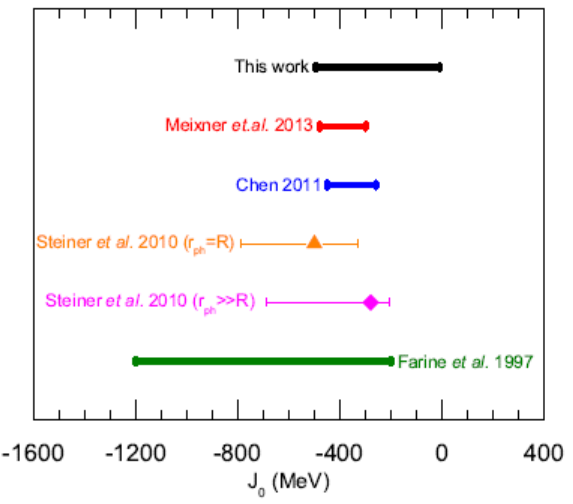 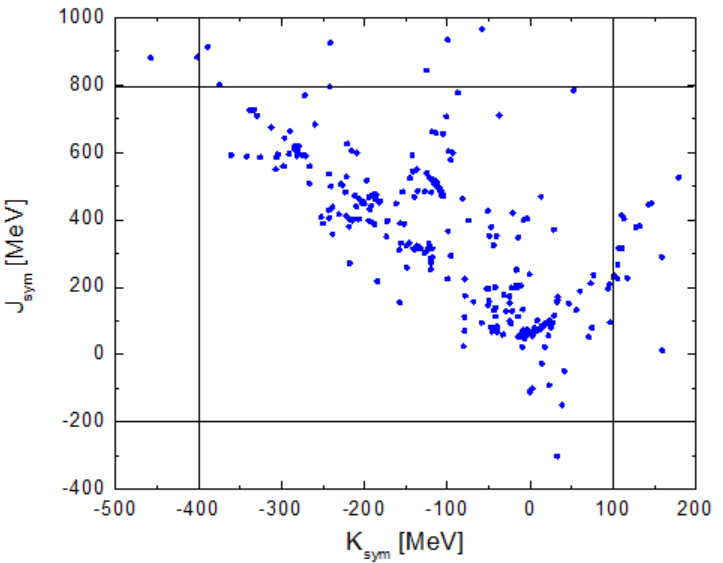 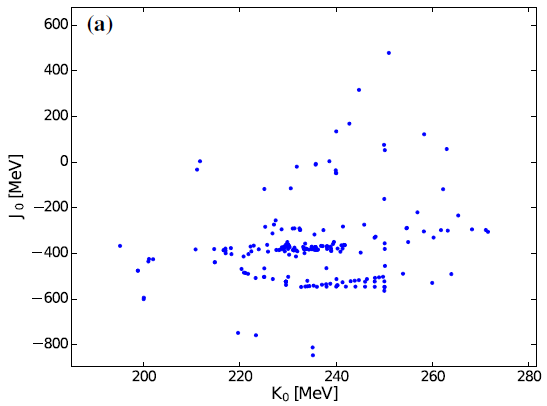 Cai & Chen NST 28, 185 (2017)
Zhang et al. NST 28, 181 (2017)
Bayesian analysis
Directly reverse TOV






Bayesian analysis
Theoretical models
Constrain?
Equation of state
(energy density as functions of pressure)
Structure equations
Steiner et al. 2010; Alvarez-Castillo et al. 2016; Özel et al. 2016; Raithel et al. 2017; Raaijmakers et al. 2018; Riley et al. 2018; Lim & Holt 2019; Greif et al. 2019; Miller et al. 2019; Landry & Essick 2019; Xie & Li 2019; Xie & Li 2020…
Neutron star observations
Bayesian analysis
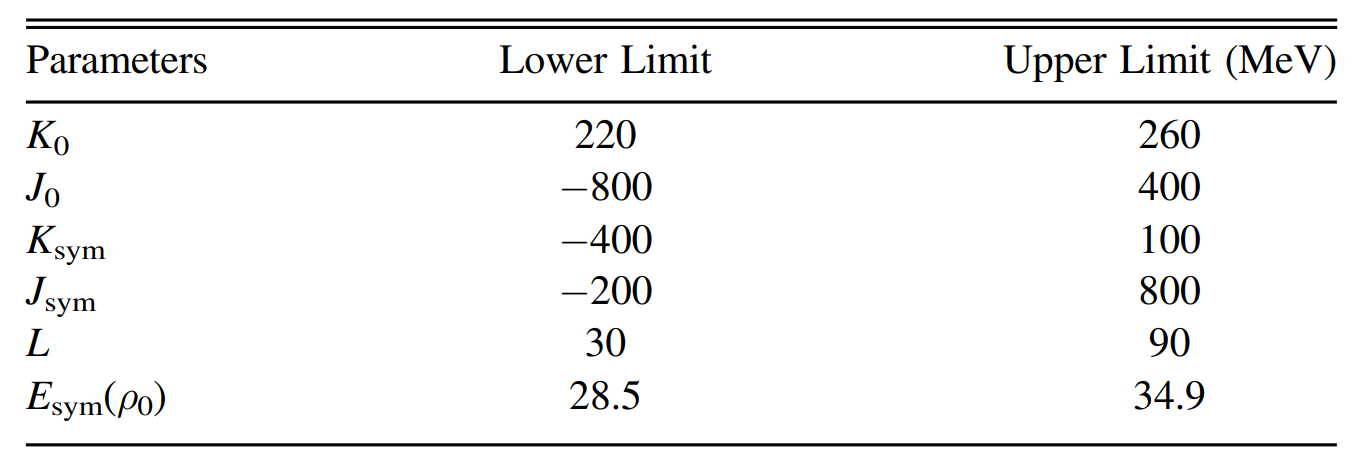 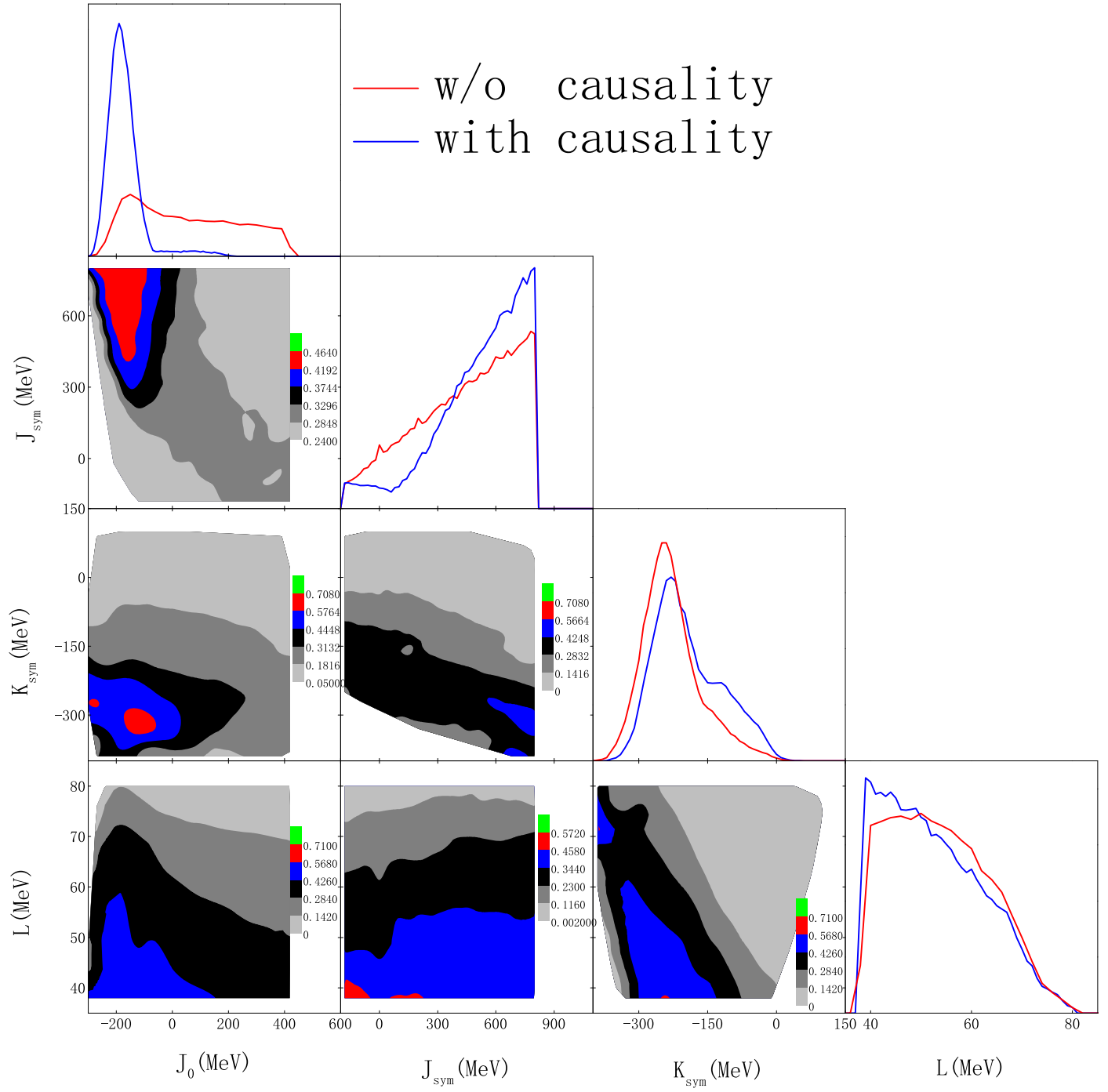 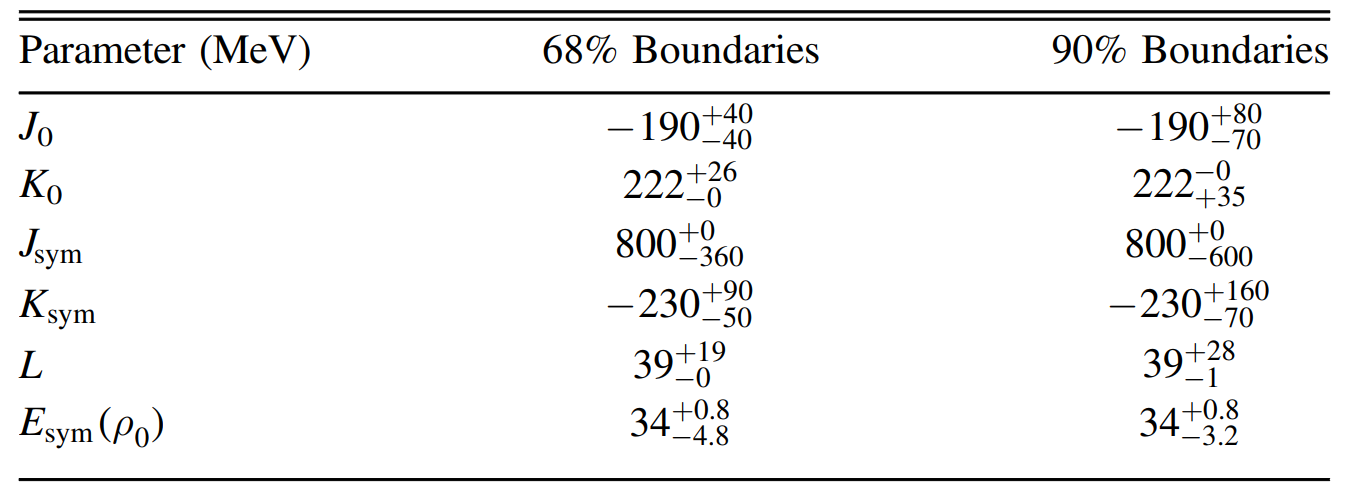 Xie & Li APJ 883, 174 (2019)
Bayesian analysis
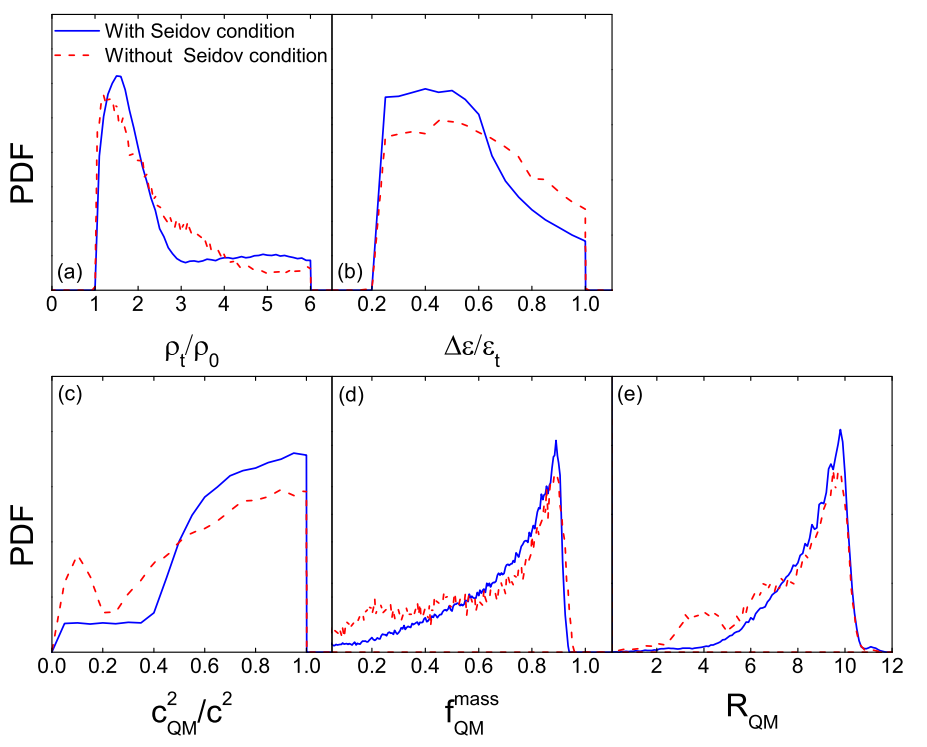 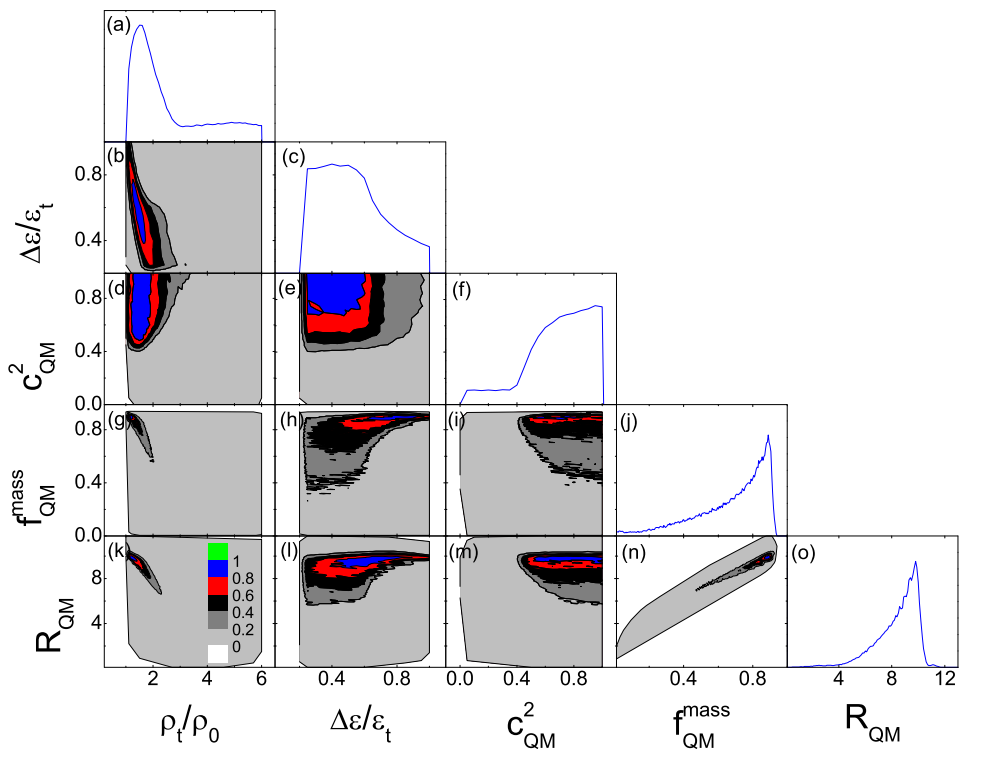 Xie & Li PRC 103, 035802 (2021)
Bayesian analysis
Directly reverse TOV






Bayesian analysis
Theoretical models
This approach provides a visual representation of the effects of each model parameter on the observables or the constraints on the model parameter space provided by the latter
Constrain?
Equation of state
(energy density as functions of pressure)
Structure equations
Steiner et al. 2010; Alvarez-Castillo et al. 2016; Özel et al. 2016; Raithel et al. 2017; Raaijmakers et al. 2018; Riley et al. 2018; Lim & Holt 2019; Greif et al. 2019; Miller et al. 2019; Landry & Essick 2019; Xie & Li 2019; Xie & Li 2020…
Neutron star observations
Theories VS observations
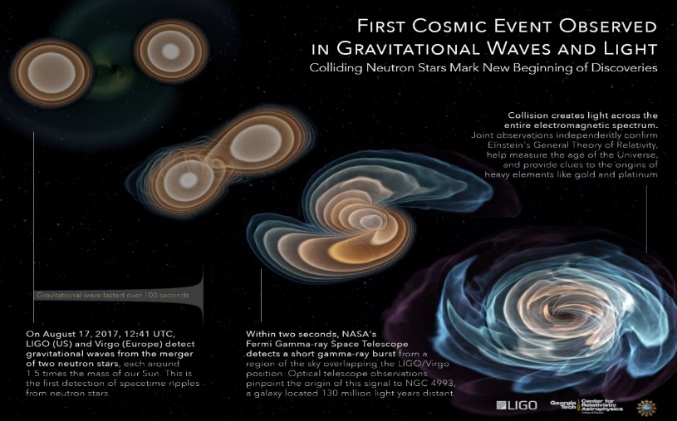 Binary neutron star merger
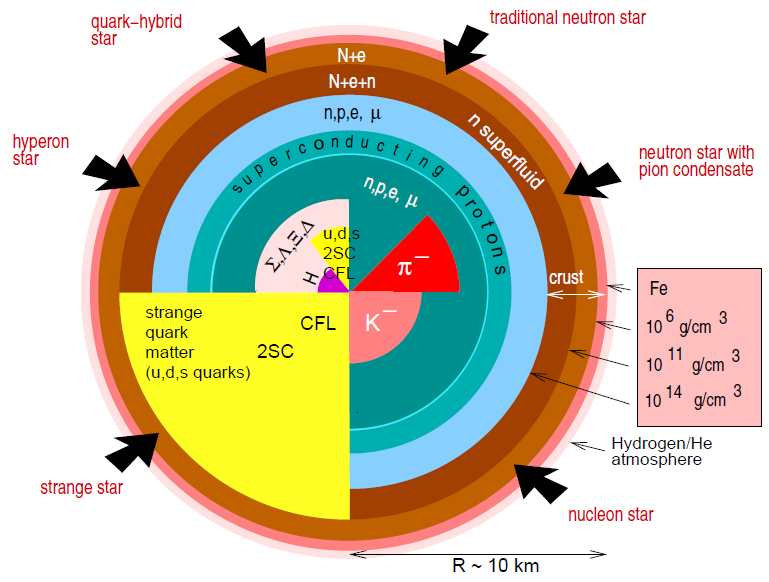 Abbott et al. PRL 121, 161101 (2018)
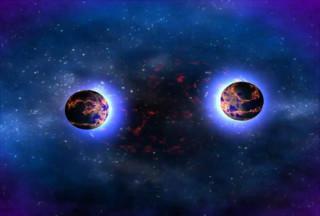 Binary neutron star system
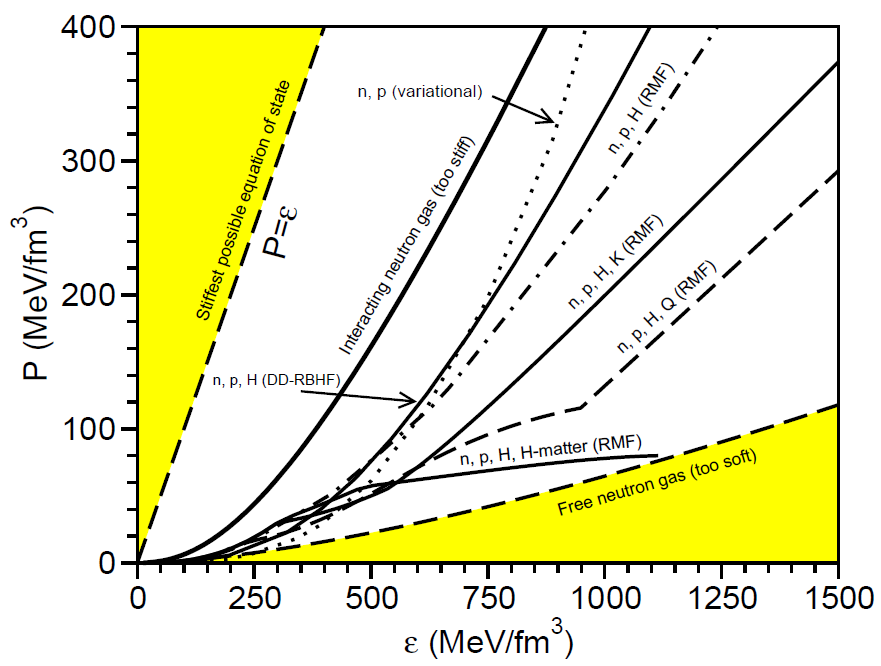 Fonseca et al. APJL 915, L12 (2021)
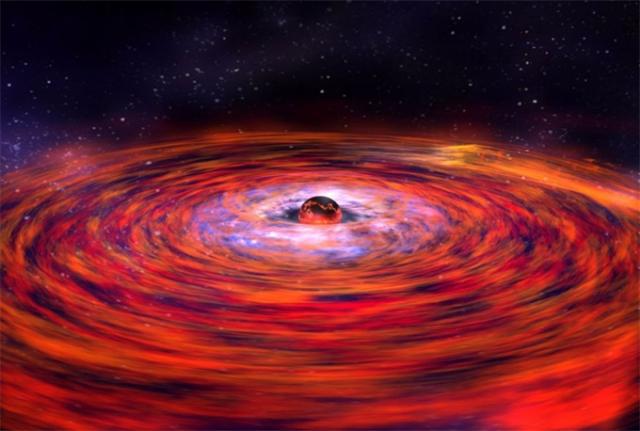 Observations of X-ray
Lattimer & Steiner EPJA 50, 40 (2014)
Inversion of observations
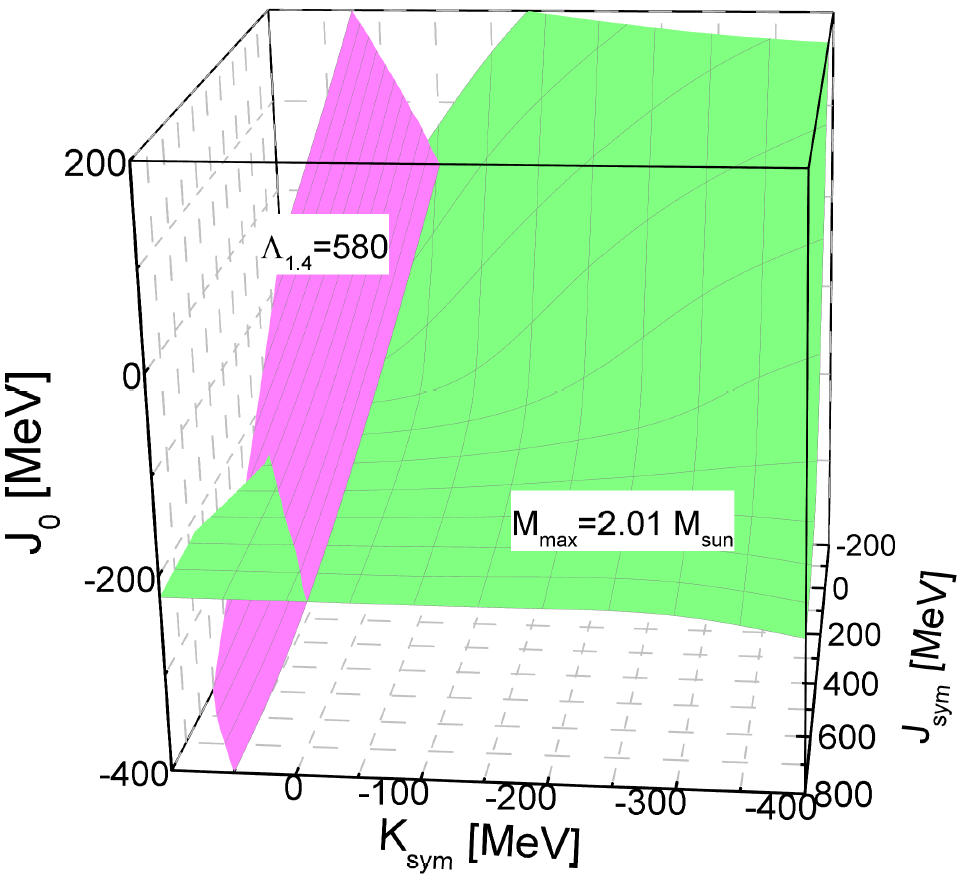 Fix Ksym,
and Jsym, 
vary J0
Observation
TOV
Mass, radius……
Observational constraints
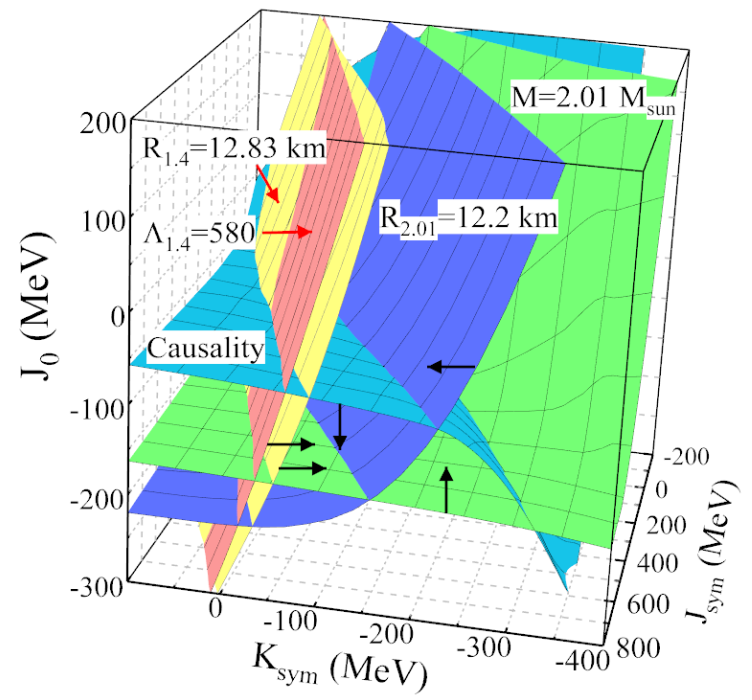 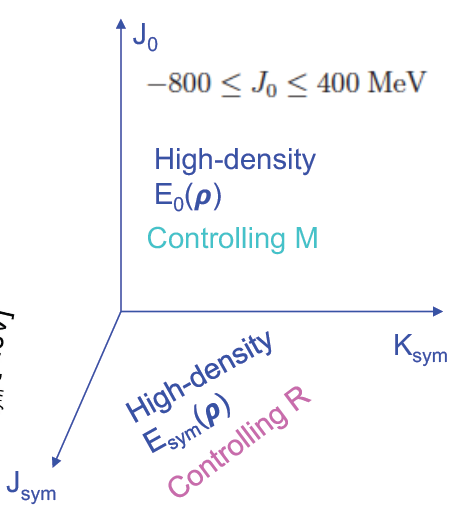 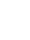 Li et al. Universe 7, 182 (2021)
Observational constraints
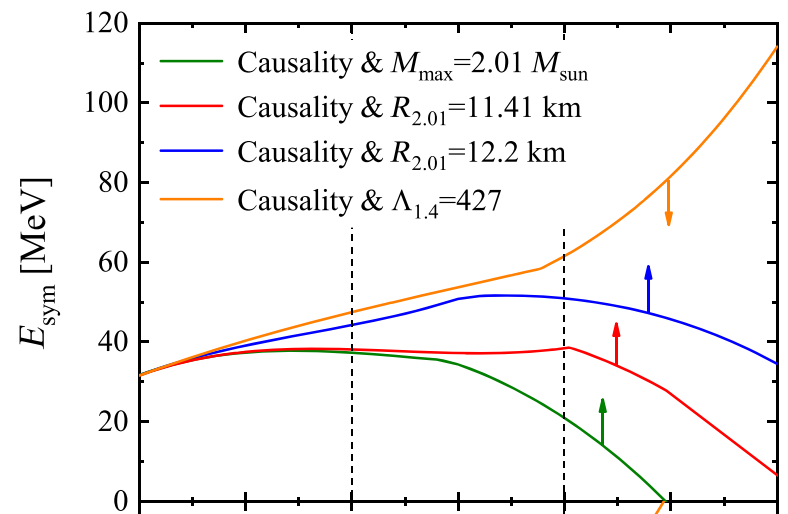 Upper limit from GW170817
Lower limits from PSR J0740+6620
Miller’s lower limit
Riley’s lower limit
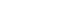 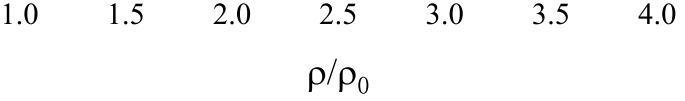 NBZ & Li APJ 921, 111 (2021)
Sound speed
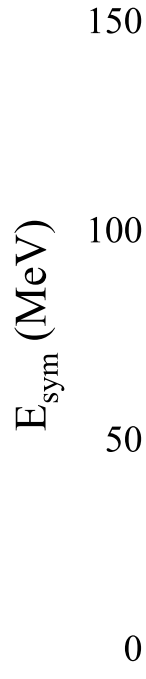 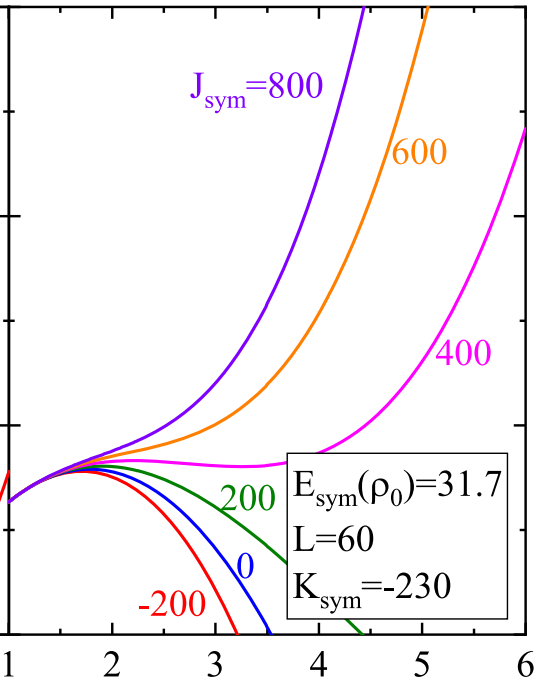 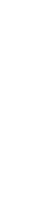 Adiabatic
Equilibrium
Relevant for 
heavy-ion
reactions
NBZ & Li EPJA 59, 86 (2023)
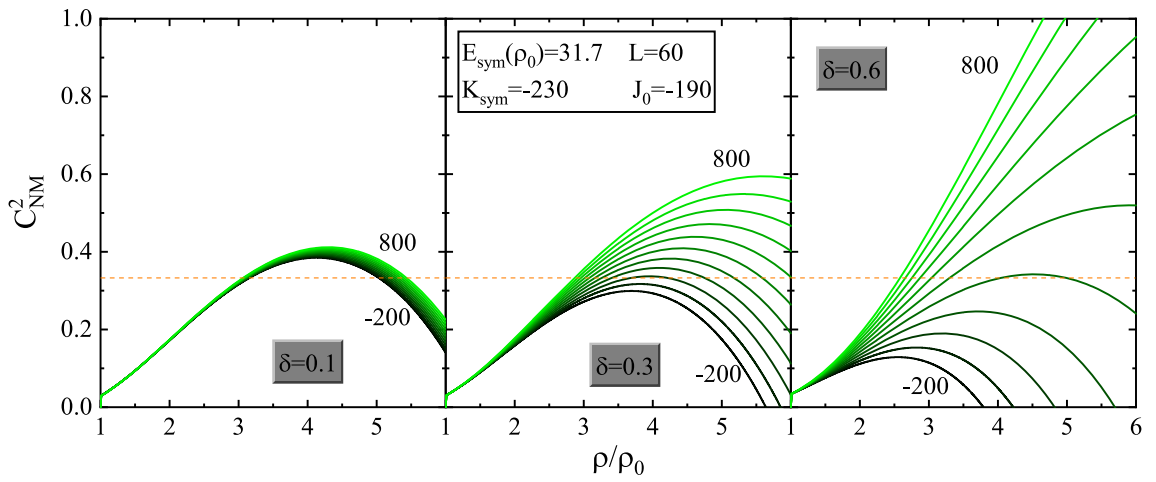 Adiabatic sound speed
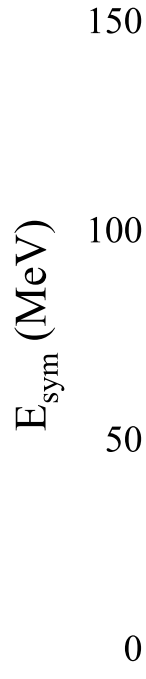 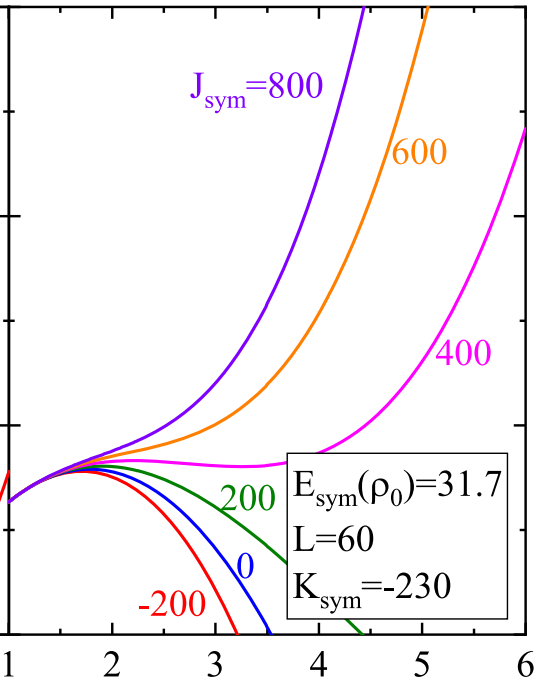 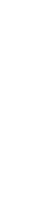 Adiabatic
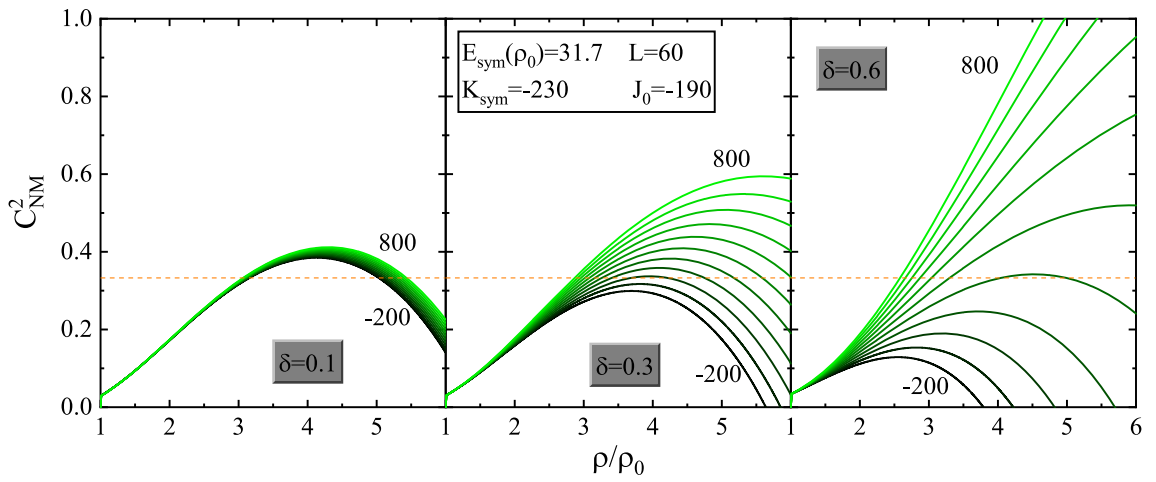 NBZ & Li EPJA 59, 86 (2023)
Equilibrium sound speed
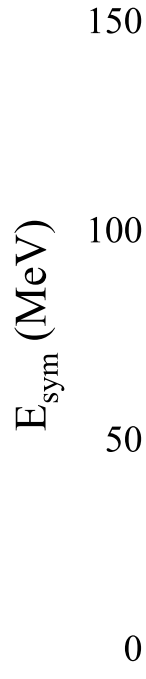 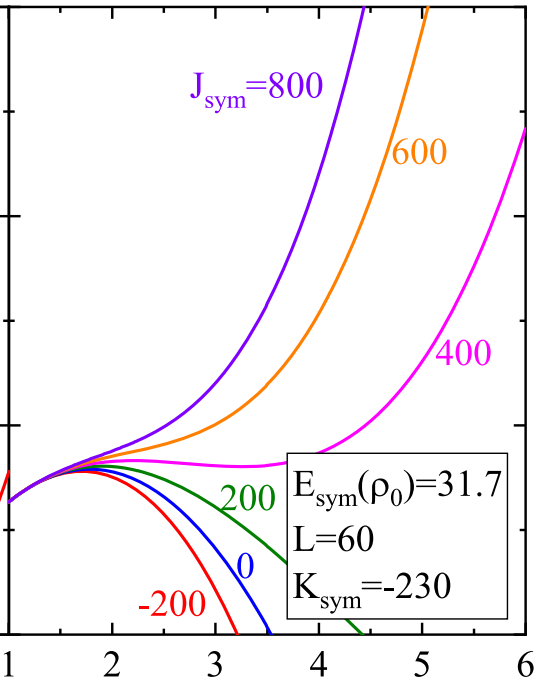 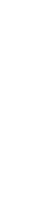 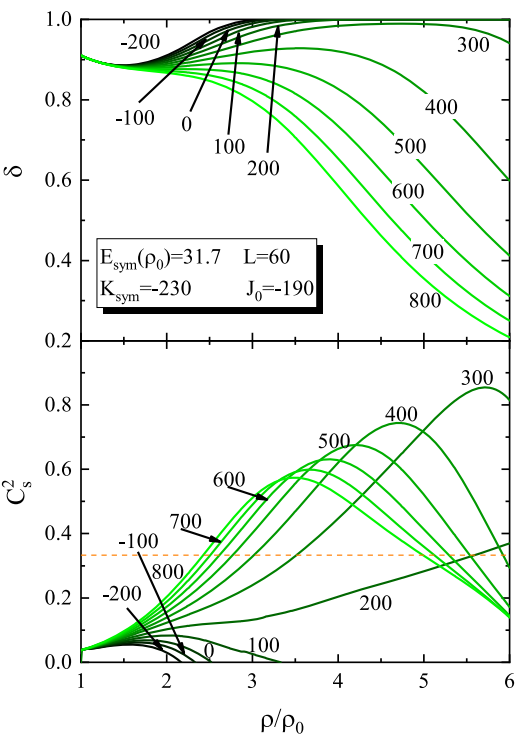 Equilibrium
NBZ & Li EPJA 59, 86 (2023)
Equilibrium sound speed
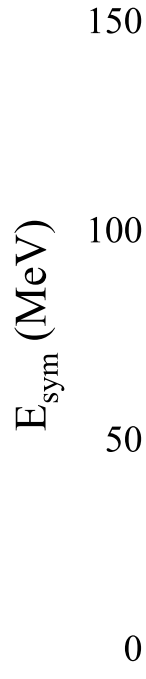 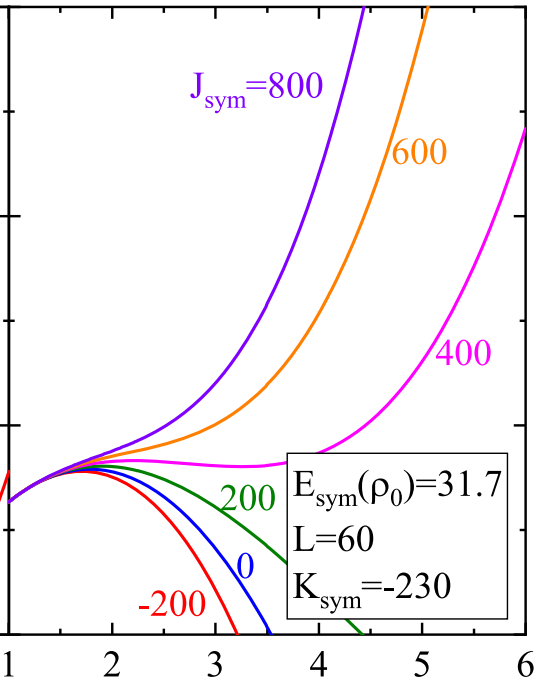 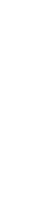 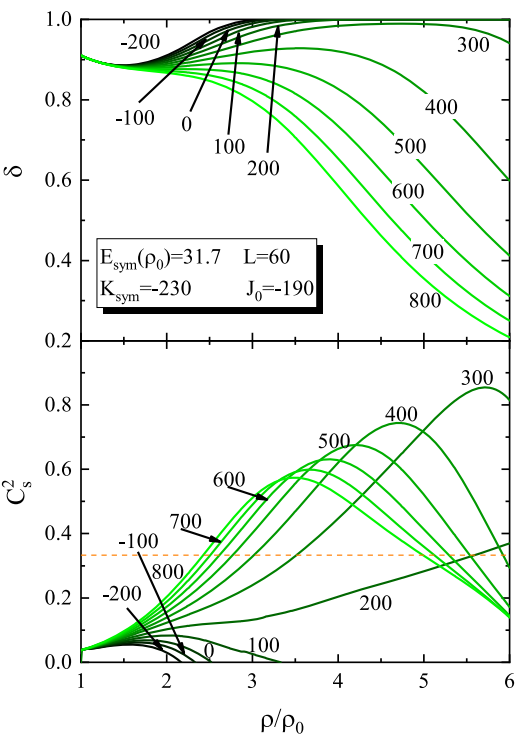 Equilibrium
NBZ & Li EPJA 59, 86 (2023)
Equilibrium sound speed
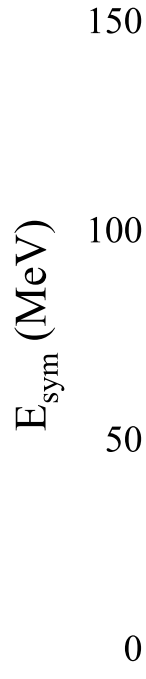 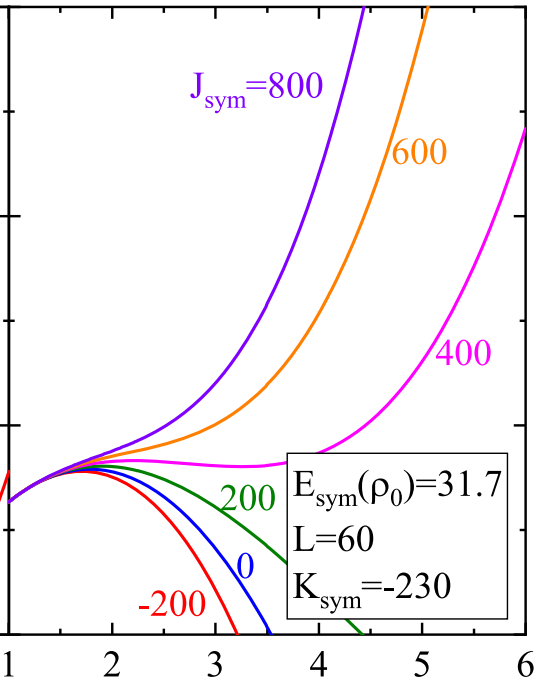 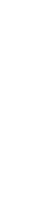 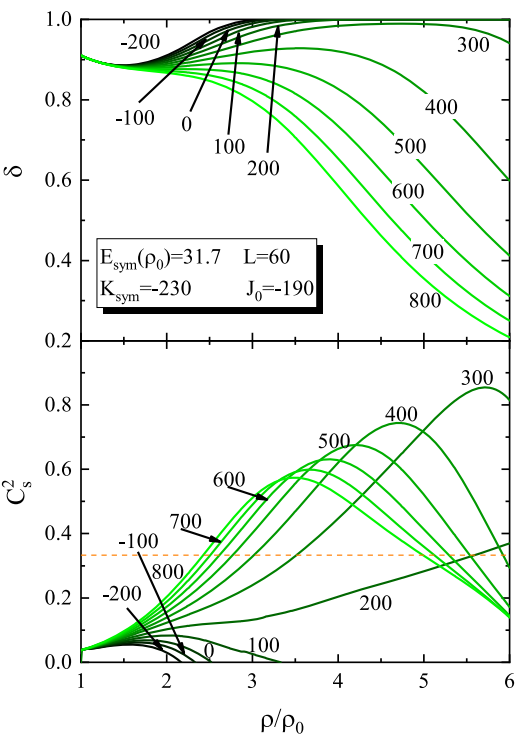 Equilibrium
NBZ & Li EPJA 59, 86 (2023)
Properties of hybrid star
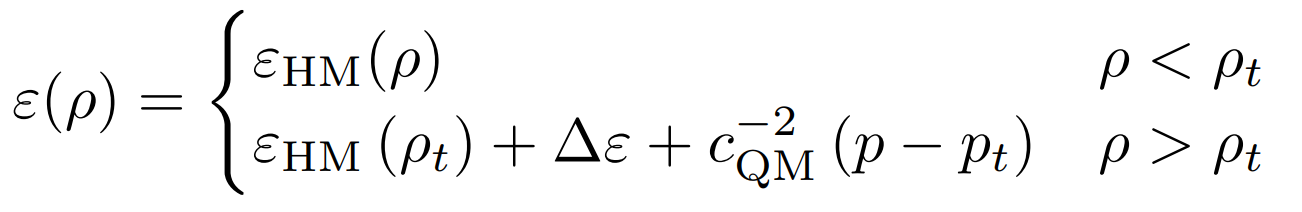 Alford et al. PRD 88, 083013 (2013); Chamel et al., A&A 553, A22 (2013); Zdunik & Haensel A&A 551, A61 (2013)
Miller et al. APJL 918, 28 (2021); Riley et al. APJL 918, L27 (2021); Abbott et al. PRL 121, 161101 (2018)
Properties of hybrid star
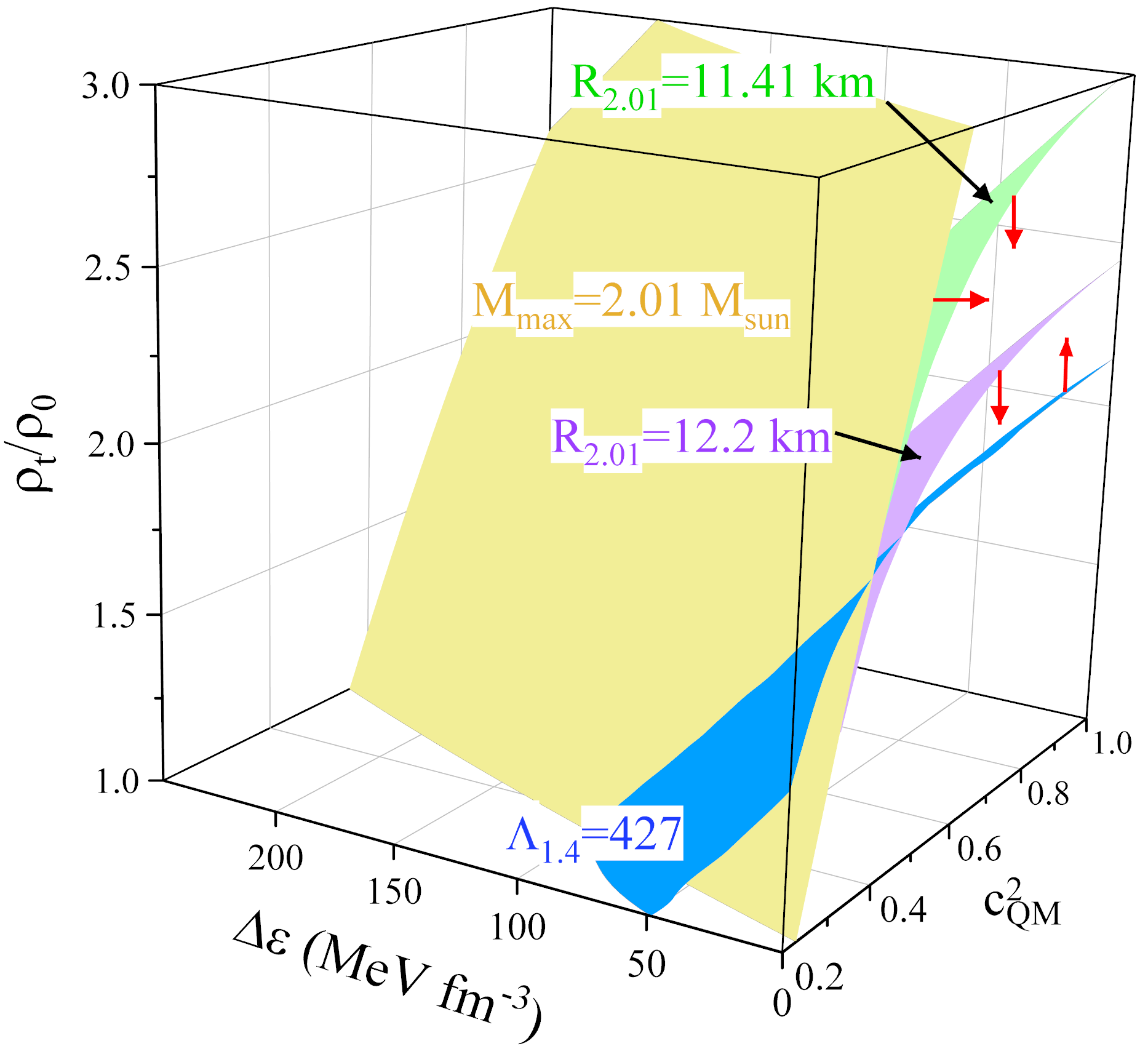 NBZ & Li PRC 108, 025803 (2023)
Properties of hybrid star
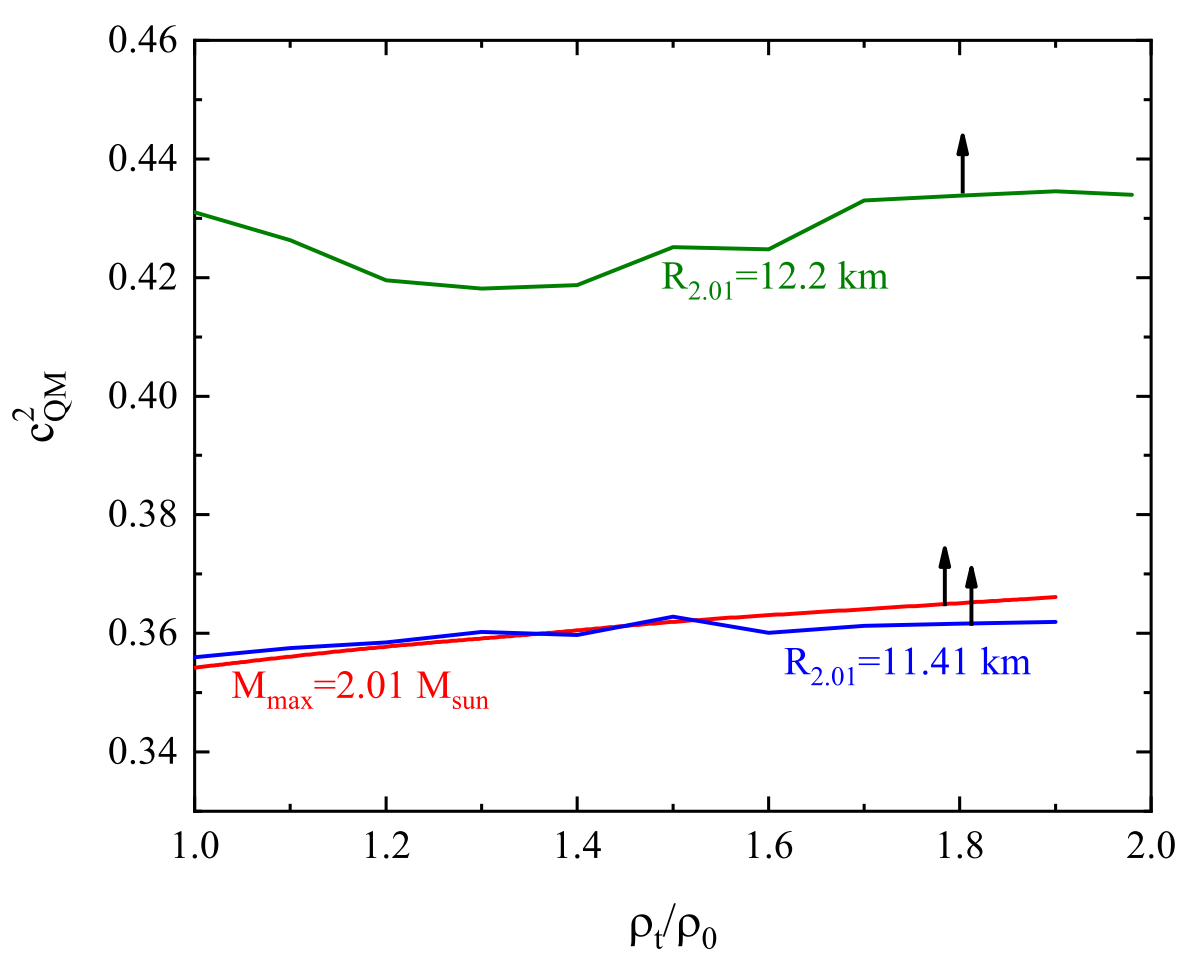 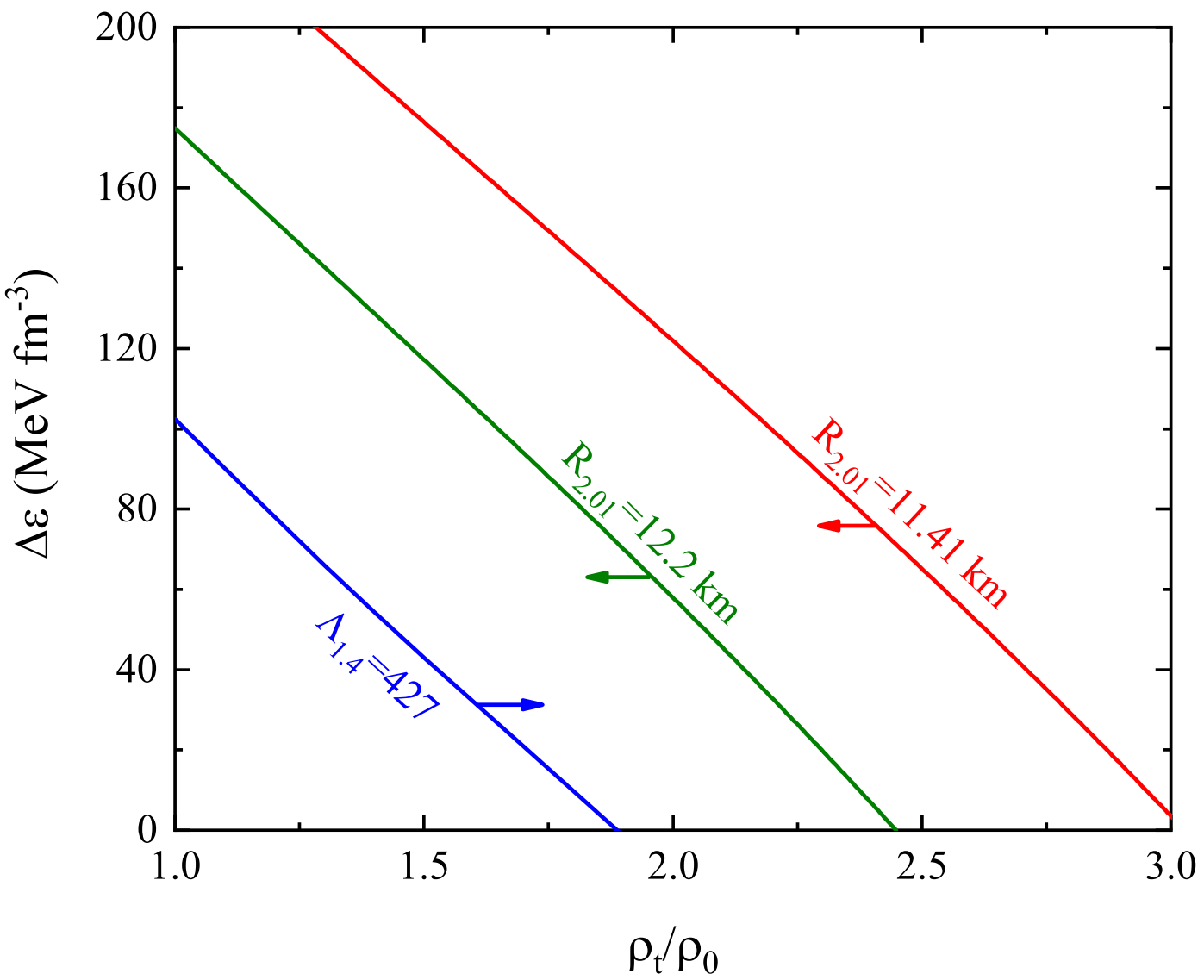 NBZ & Li PRC 108, 025803 (2023)
Twin star
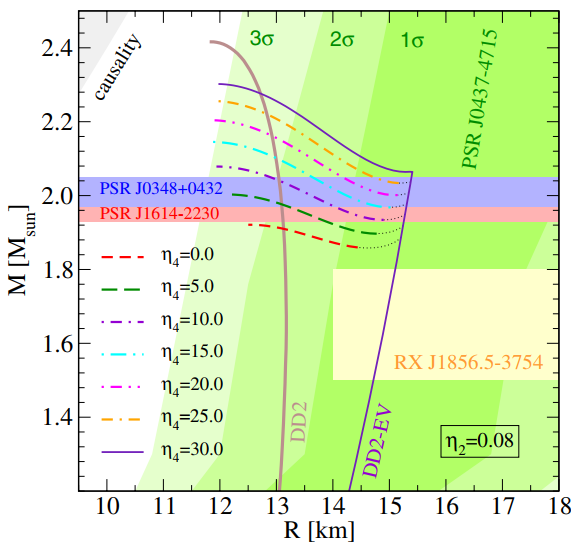 Christian & Schaffner-Bielich APJL 894, L8 (2020)
Benić et al. A&A 577, A40 (2015)
Twin star
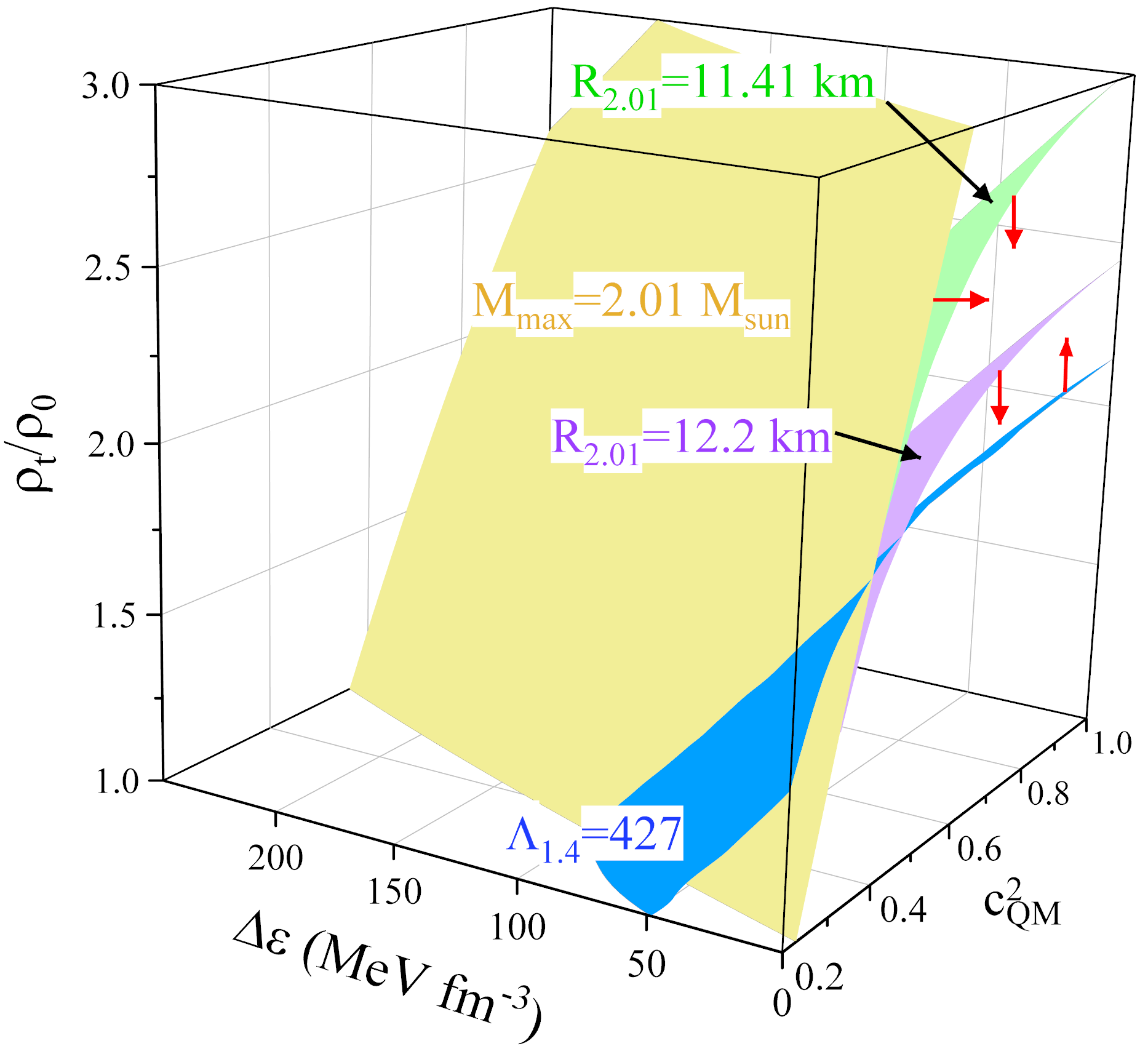 Christian & Schaffner-Bielich APJL 894, L8 (2020)
Twin star
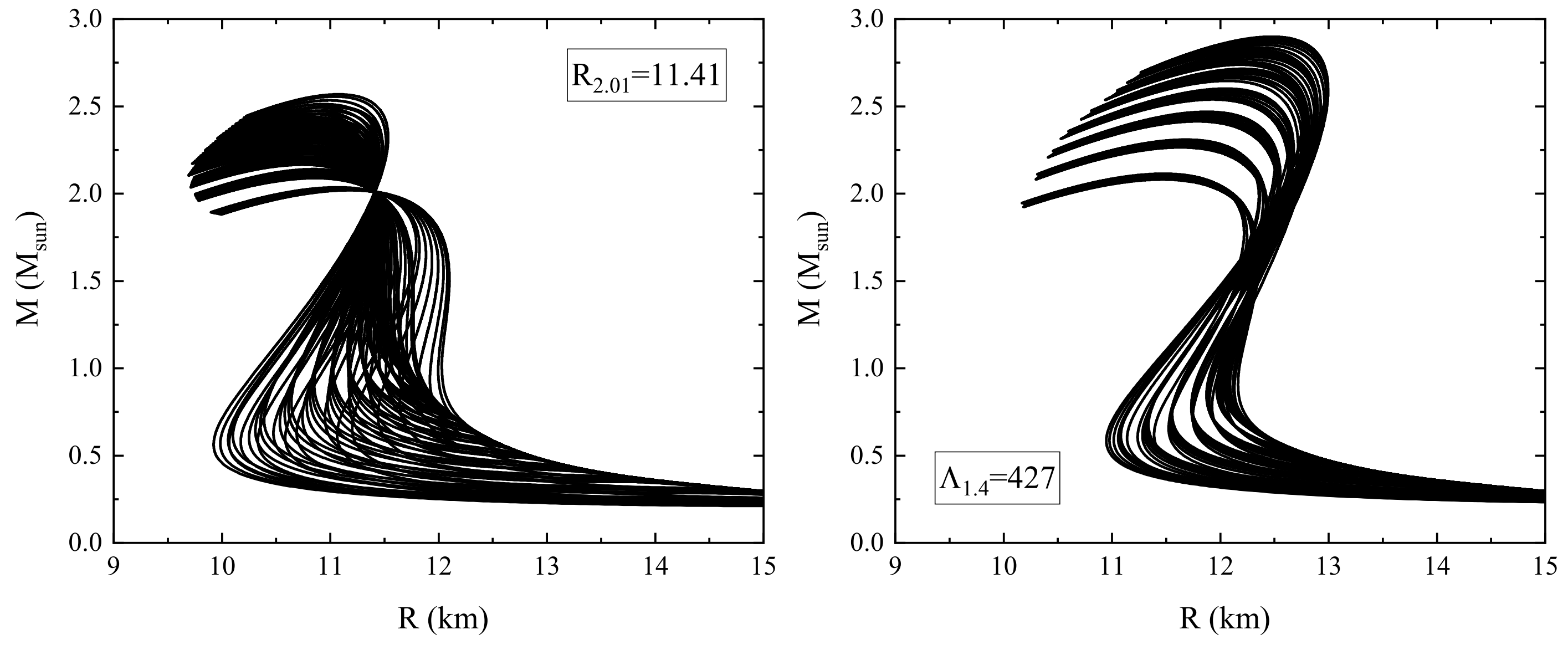 No twin stars can be observed within the parameter space constrained by the observations selected in the present work and thus the presence of twin star is disfavored.
NBZ & Li PRC 108, 025803 (2023)
Conclusions
Based on the observations of neutron star, we constrain the properties of a parameterized EOS describing nuclear matter and the properties of first-order hadron-quark phase transition;
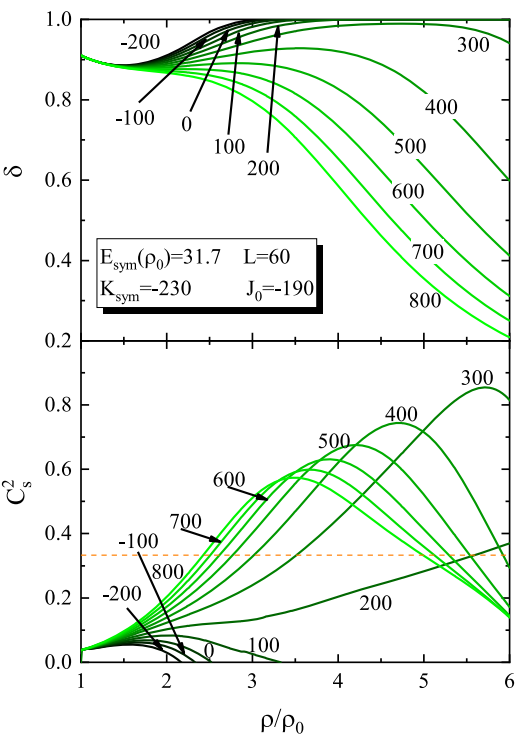 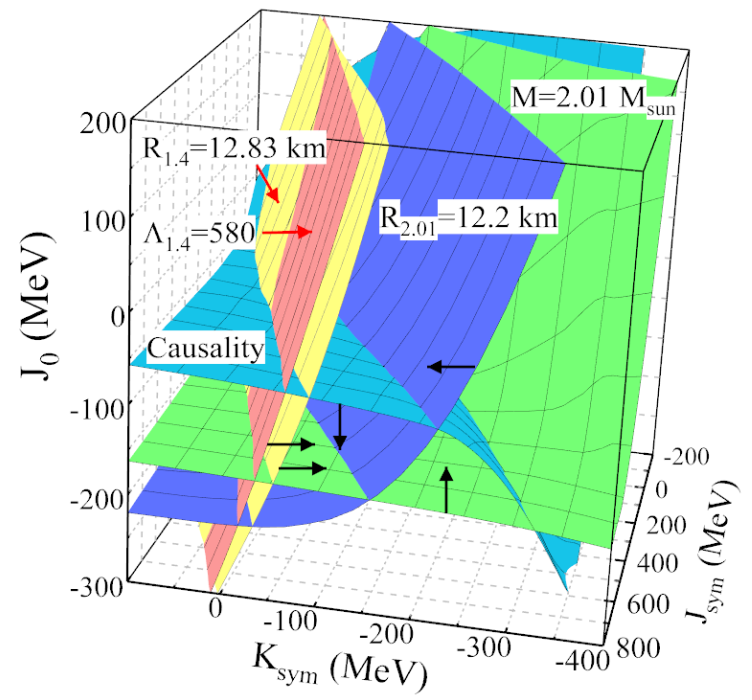 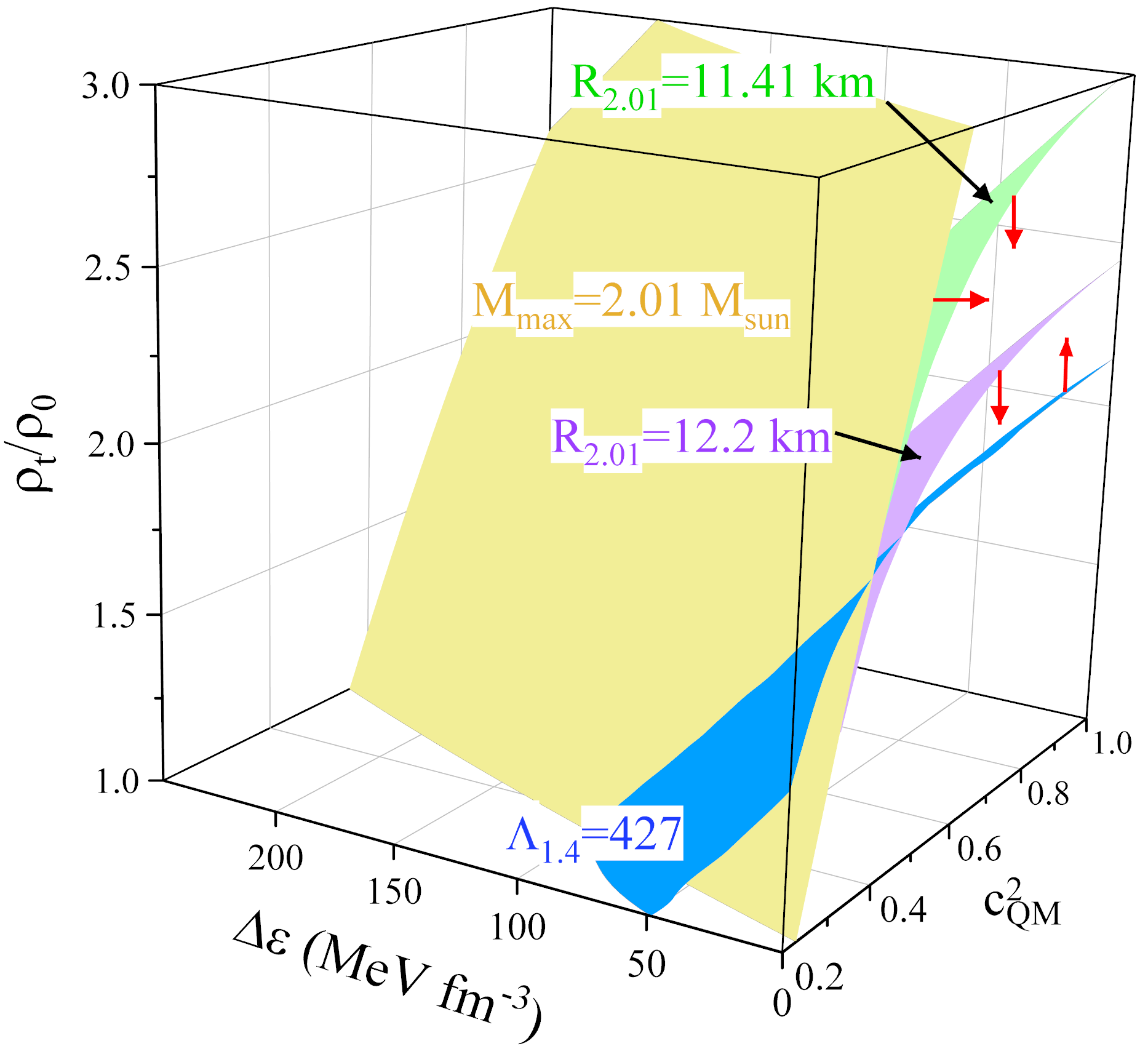 Conclusions
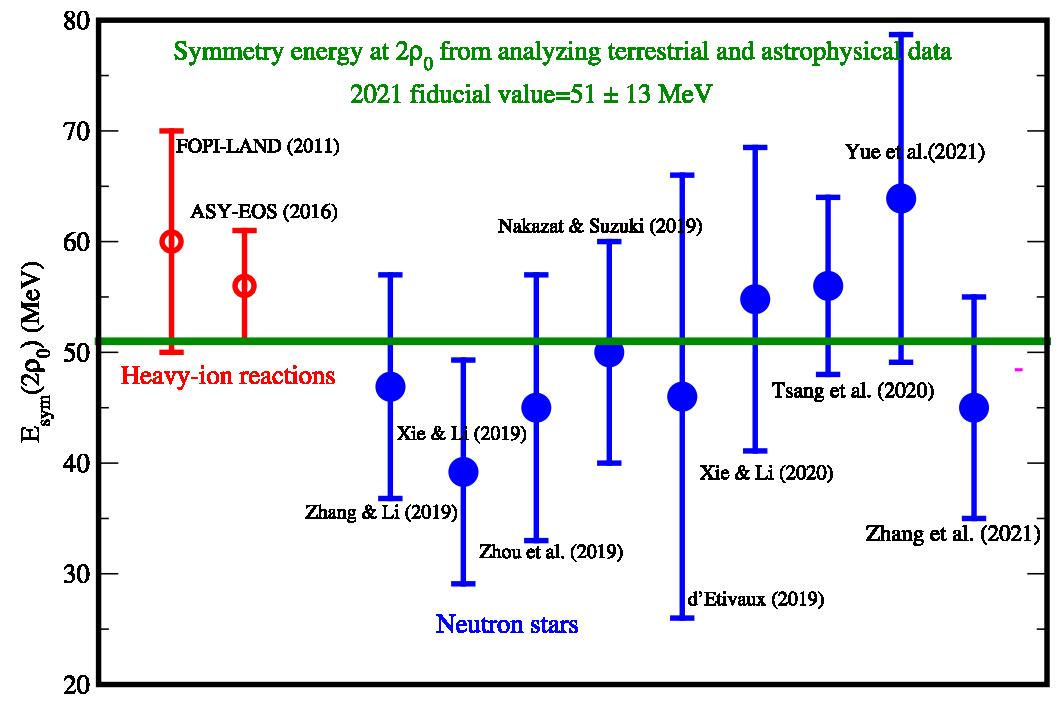 Thanks For Your Attention!